A Public Health Approach to Alzheimer’s and Other Dementias
Alzheimer’s Disease – What is the Role of Public Health?
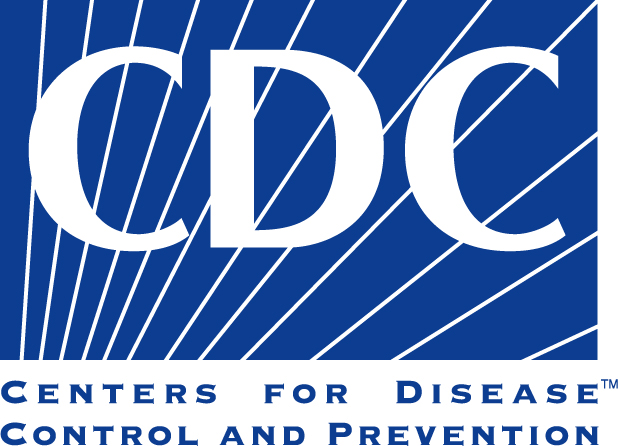 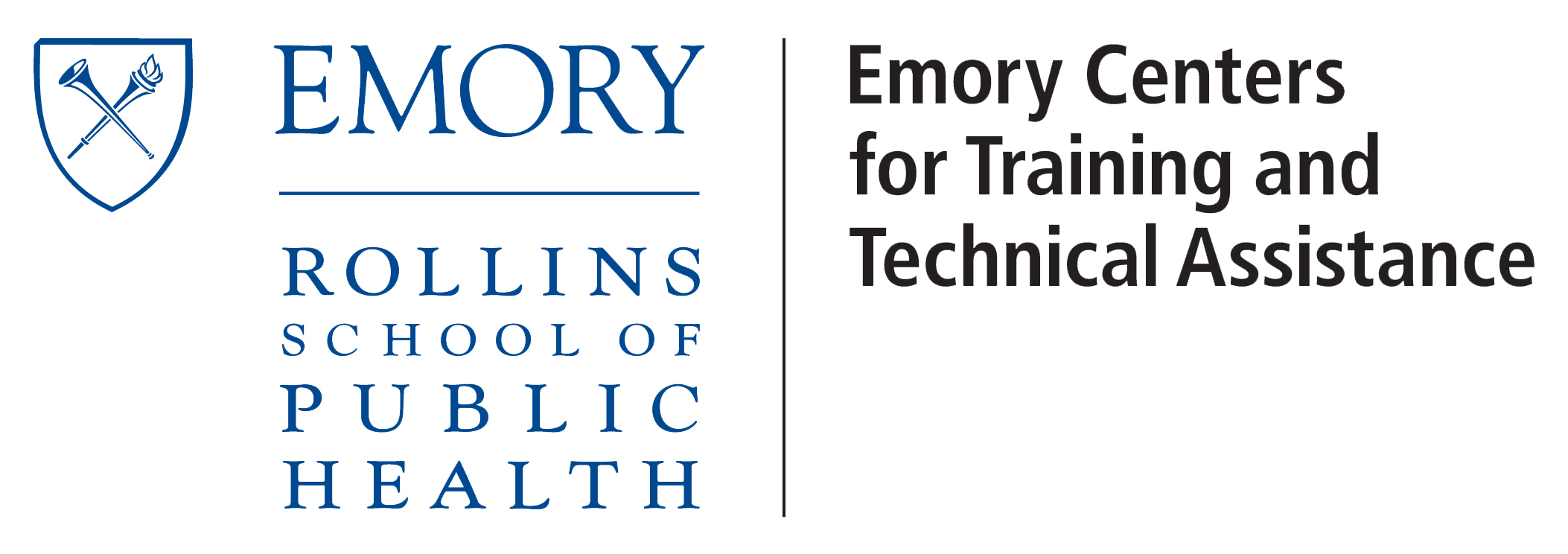 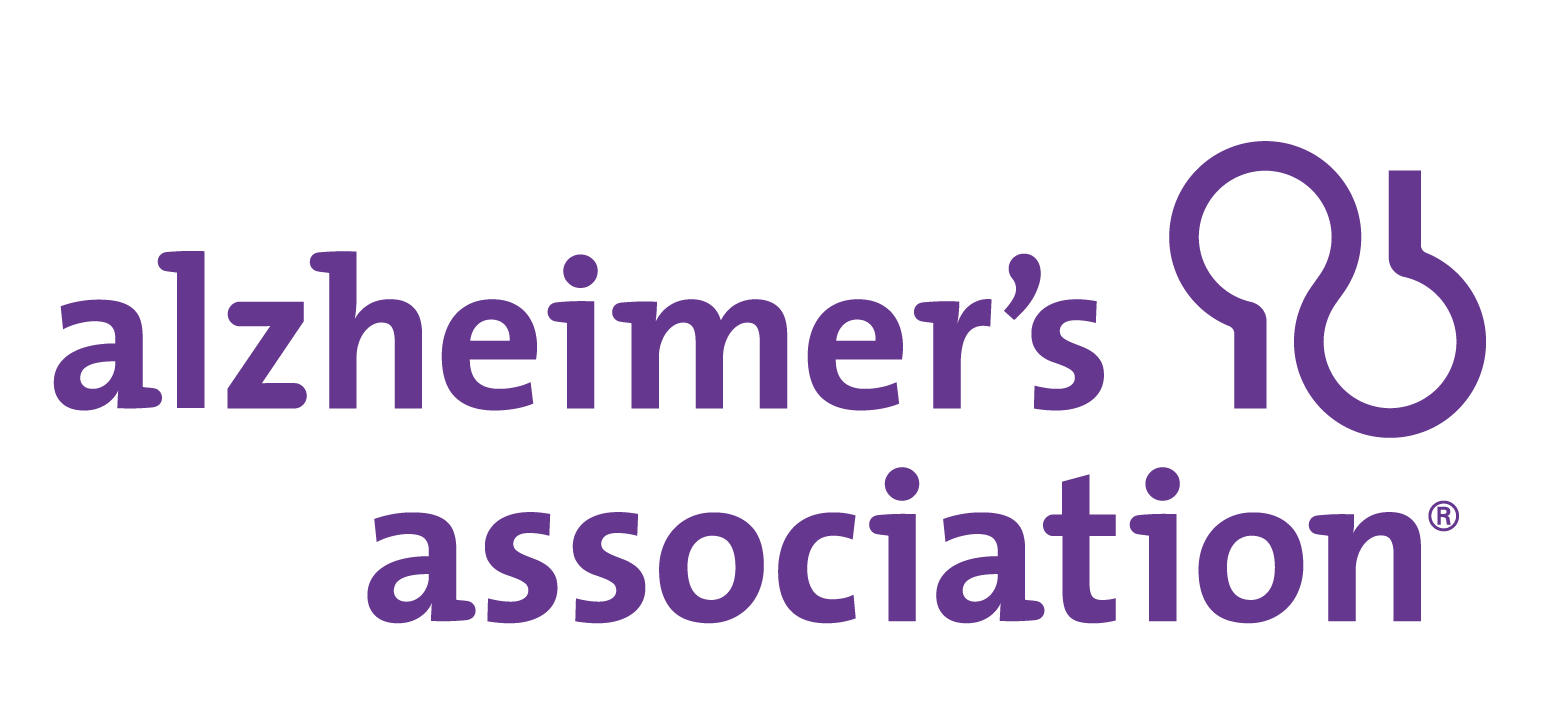 1
[Speaker Notes: This presentation entitled, Alzheimer’s Disease – What is the Role of Public Health?, is part of a curriculum for public health students entitled, A Public Health Approach to Alzheimer’s and Other Dementias. It was developed by the Emory Centers for Training and Technical Assistance for the Alzheimer’s Association with funding from the Centers for Disease Control and Prevention.

This presentation will cover specific tools of public health and how they may be used to address the Alzheimer’s and dementia epidemic.]
Learning Objectives
List 4 key ways that public health can respond to the Alzheimer’s disease epidemic
Describe surveillance/monitoring and how public health can apply it in response to Alzheimer’s 
Name the 2 BRFSS modules that pertain to cognitive decline and caregiving
Describe risk reduction and how public health can apply it to Alzheimer’s 
Explain why it is important to promote early detection of Alzheimer’s
2
[Speaker Notes: By the end of the presentation, you will be able to:

List 4 key ways that public health can respond to the Alzheimer’s disease epidemic
Describe surveillance/monitoring and how public health can apply it in response to Alzheimer’s 
Name the 2 BRFSS modules that pertain to cognitive decline and caregiving
Describe risk reduction and how public health can apply it to Alzheimer’s
Explain why it is important to promote early detection of Alzheimer’s]
Introduction: Dementia & Alzheimer’s Disease1
Dementia is a decline in mental ability that interferes with daily life
Alzheimer’s disease is the most common form of dementia
Progressive loss of memory and brain function
Requires increasing aid and assistance
No cure and limited treatment options
Huge financial and emotional burden
Public health plays important role in addressing Alzheimer’s disease
3
[Speaker Notes: Before we begin discussing the role of public health in addressing Alzheimer’s disease, it may be helpful to know a little more about Alzheimer’s and dementia. 

The term dementia is a general term for a decline in mental abilities that is severe enough to interfere with daily life. Dementia, which is not a disease but a syndrome, is characterized by damage to brain cells due to age, brain injury, other conditions or diseases, heredity, or a combination of factors.

There are several types of dementia and most occur in those over 65; however, there are types of dementia that occur in those younger than 65.

The term Alzheimer’s dementia is used to describe the stage of Alzheimer’s disease when an individual has observable symptoms such as memory loss, mood/behavior changes, and difficulty with activities of daily living.

Alzheimer’s disease is the most common cause of dementia. Alzheimer’s is a disease that progressively damages and eventually destroys brain cells over the course of many years, even decades.  

There is no cure for Alzheimer’s. While there are approved drug treatments, the goal of existing treatment is to delay or reduce symptoms, not to cure or reverse the course of the disease.
 
As the person with Alzheimer’s loses memory and function, caregivers, who are most often family members, are needed to provide increasing amounts of assistance. This assistance can range from helping to manage finances and household tasks to hands-on care, such as bathing, dressing, feeding, and other activities of daily living.
 
Given the nature of the disease and its increasing prevalence, there is a huge financial, emotional and physical impact on people with Alzheimer’s, their families, caregivers, and the health care system as a whole.
 
Public health plays an important role in addressing Alzheimer’s disease through surveillance, prevention, detection, and support of dementia-capable systems.
 
In this presentation, we will be focusing on the role of public health.]
Alzheimer’s: A Public Health Crisis
Historically viewed as a medical or aging issue
Growing recognition of public health crisis:
Large and growing epidemic
Significant impact
Ways to intervene
4
[Speaker Notes: Historically, Alzheimer’s and other dementias have been viewed primarily as medical or aging issues.  

Yet as more is learned about these conditions and the impact they are having on society, there is a strong recognition of Alzheimer’s and dementia as issues in which public health has an important role to play. 

Alzheimer’s disease is a public health crisis because:
The epidemic is large and growing
The impact on populations and communities is substantial
There are ways to intervene using a public health approach to achieve meaningful improvements in health outcomes]
Alzheimer’s: Epidemic (U.S.)2
Nearly 6 million adults
1 in 10 adults age ≥65
1 in 3 adults age ≥85
By 2050, expected to reach 13.8 million
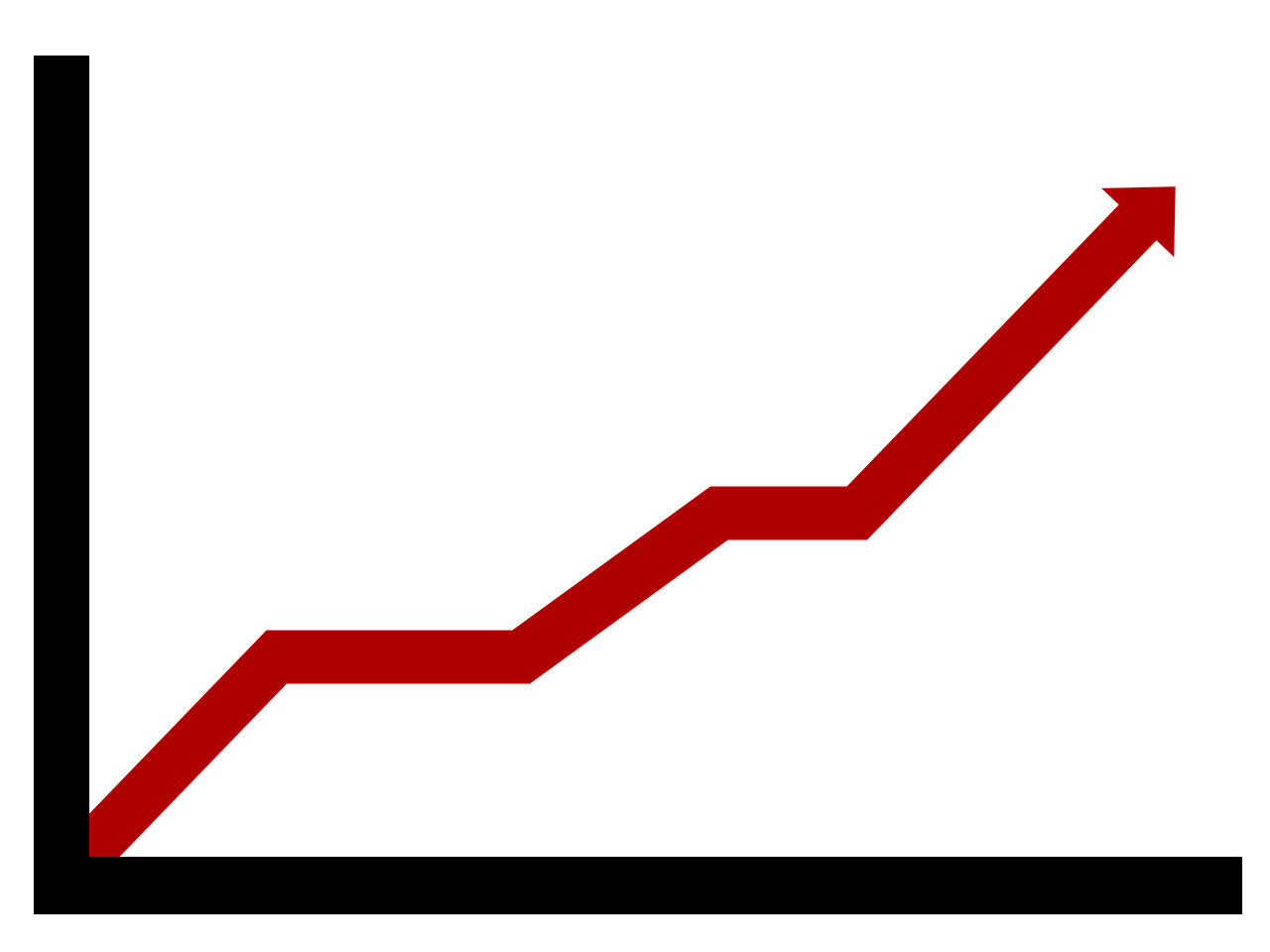 5
[Speaker Notes: Today, nearly 6 million adults in the U.S. are living with Alzheimer’s, including an estimated 200,000 under the age of 65.

One in ten adults age 65 and older (10%) currently has Alzheimer’s disease; approximately one in three people age 85 and older have the disease.

By 2050, the number of Americans living with Alzheimer’s disease is expected to total 13.8 million and could be as high as 16 million.]
Alzheimer’s Impact: Costs3
Significant costs to Medicare, Medicaid, individuals, caregivers
Annual costs of care nearly $300 billion
Most expensive disease in the U.S.
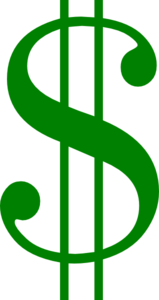 6
[Speaker Notes: Alzheimer’s imposes significant costs on federal and state budgets through Medicare and Medicaid, as well as on individuals, families, and caregivers.

In the U.S. the annual costs of direct care for people with Alzheimer’s disease is nearly $300 billion. “Direct care” includes both paid health care and long-term care. It does not include caregiving (an essential part of Alzheimer’s care).  

Alzheimer’s disease is the most expensive disease to treat and provide care for in America, costing more than heart disease and cancer.]
Alzheimer’s: Disproportional Impact4
Women: 2/3 of affected population
African-Americans: 2 times more likely
Hispanics: 1.5 times more likely
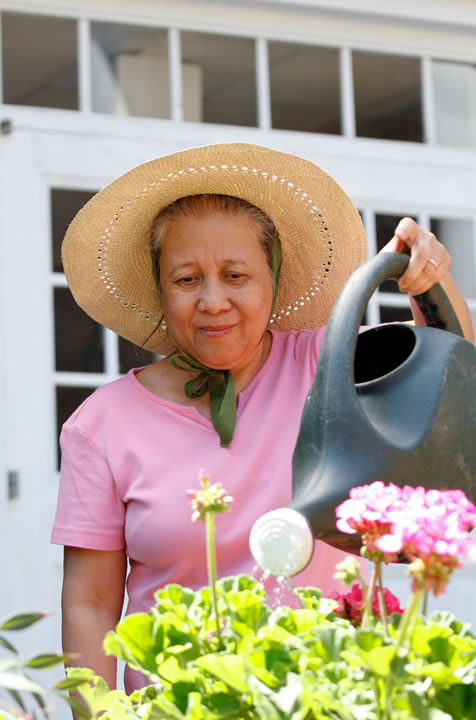 7
[Speaker Notes: Alzheimer’s dementia disproportionately impacts women and minority populations.  

Women make up 2/3 of the population with Alzheimer’s.  

In the U.S., African-Americans and Hispanics have higher rates of Alzheimer’s and other dementias than whites.  Available data indicate that in the United States, older African-Americans are about two times more likely than older whites to have Alzheimer’s and other dementias.  

Older Hispanics are about one and one-half times more likely than older whites to have these conditions.]
Alzheimer’s: Caregiving Burden5
Requires increasing levels of caregiving (paid and unpaid)
Over 16 million caregivers 
18 billion hours of unpaid care annually
Hardships: health, emotional, financial
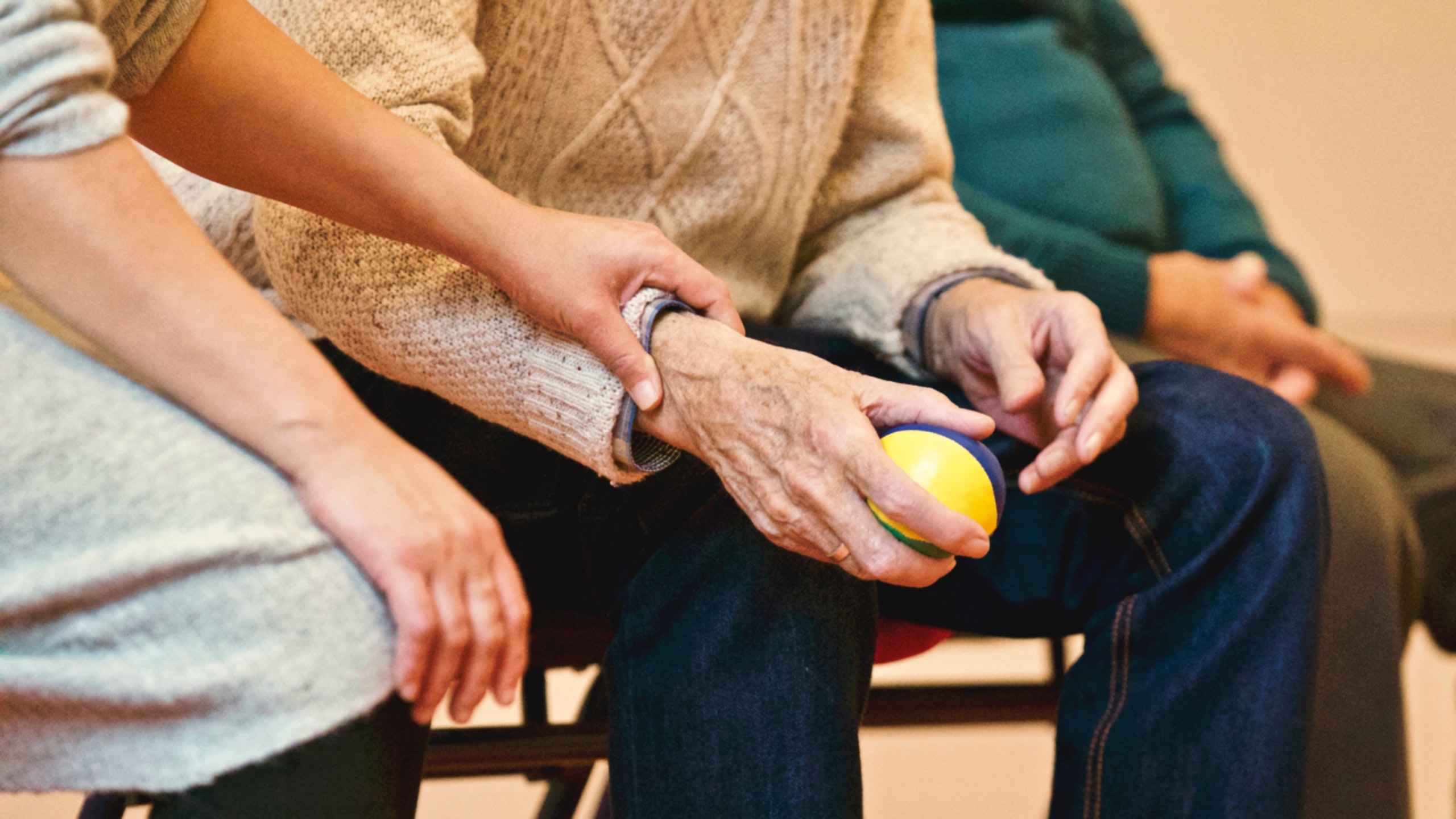 8
[Speaker Notes: Living with Alzheimer’s disease requires increasing levels of caregiving (paid and unpaid) as the disease progresses.  

Later stages may require constant supervision and involve complete dependence on caregivers.  

Currently, it is estimated that over 16 million family members and friends provide nearly 18 billion hours of unpaid care annually. Financially, these contributions are valued at over $230 billion.  

As a result of their role in caring for someone with Alzheimer’s, caregivers often face significant hardships related to their own health, emotional wellbeing, and financial stability.]
Alzheimer’s: Health Care Burden6
Disproportionate use of health care resources
Hospitalized twice as often
7 in 10 residents in assisted living have some form of cognitive impairment
Workforce shortage
Inadequate professional training
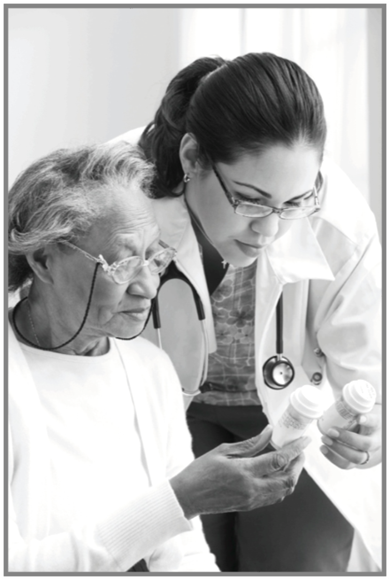 9
[Speaker Notes: The burden of Alzheimer’s and other dementias on the health care system is significant.  

Individuals with Alzheimer’s disease use a disproportionate amount of health care resources. For example, they have twice as many hospitalizations than older adults without the disease.  

In addition, nearly 7 in 10 of residents in assisted living facilities have some sort of cognitive impairment. Many people with Alzheimer’s and other dementias receive care in their home or a loved one’s home as long as possible before entering an assisted living or nursing home. Care is most often provided by family members or paid home care workers.

With the growing number of older adults in the U.S. population (both with and without Alzheimer’s and other dementias), the country is facing a workforce shortage of health care and home care professionals who are trained to meet the needs of older adults.  

Many professionals already in the workforce are not adequately trained on the needs of people with Alzheimer’s and other dementias.]
Public Health: POISED FOR IMPACT7
4 key ways public health can have an impact:
Surveillance/monitoring
Risk reduction
Early detection and diagnosis
Safety and quality of care
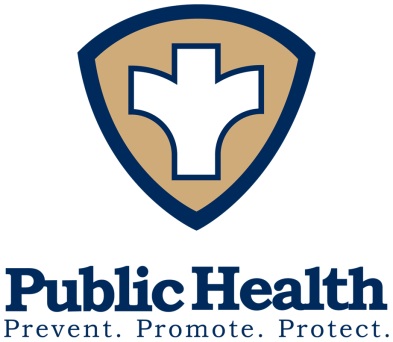 10
[Speaker Notes: According to the Healthy Brain Initiative’s State and Local Public Health Partnerships to Address Dementia, public health has a vital role to play in promoting cognitive function and addressing the impact on healthcare system, community, and individuals. 

Through its broad community-based approach, public health can provide the following: 
Surveillance/monitoring
Risk reduction
Early detection and diagnosis
Safety and quality of care
We will discuss each of these in more detail.]
PUBLIC HEALTH IMPACT: SURVEILLANCE & MONITORING
Alzheimer’s Disease – What is the Role of Public Health?
11
[Speaker Notes: Public health surveillance and monitoring involve collecting, analyzing, and interpreting health-related data within a population.]
Surveillance & Public Health8
Compile data on a population level, including:
Prevalence of certain diseases
Health risk factors
Health behaviors
Burden of diseases
State-level data on Alzheimer’s and dementia growing; yet data gaps remain
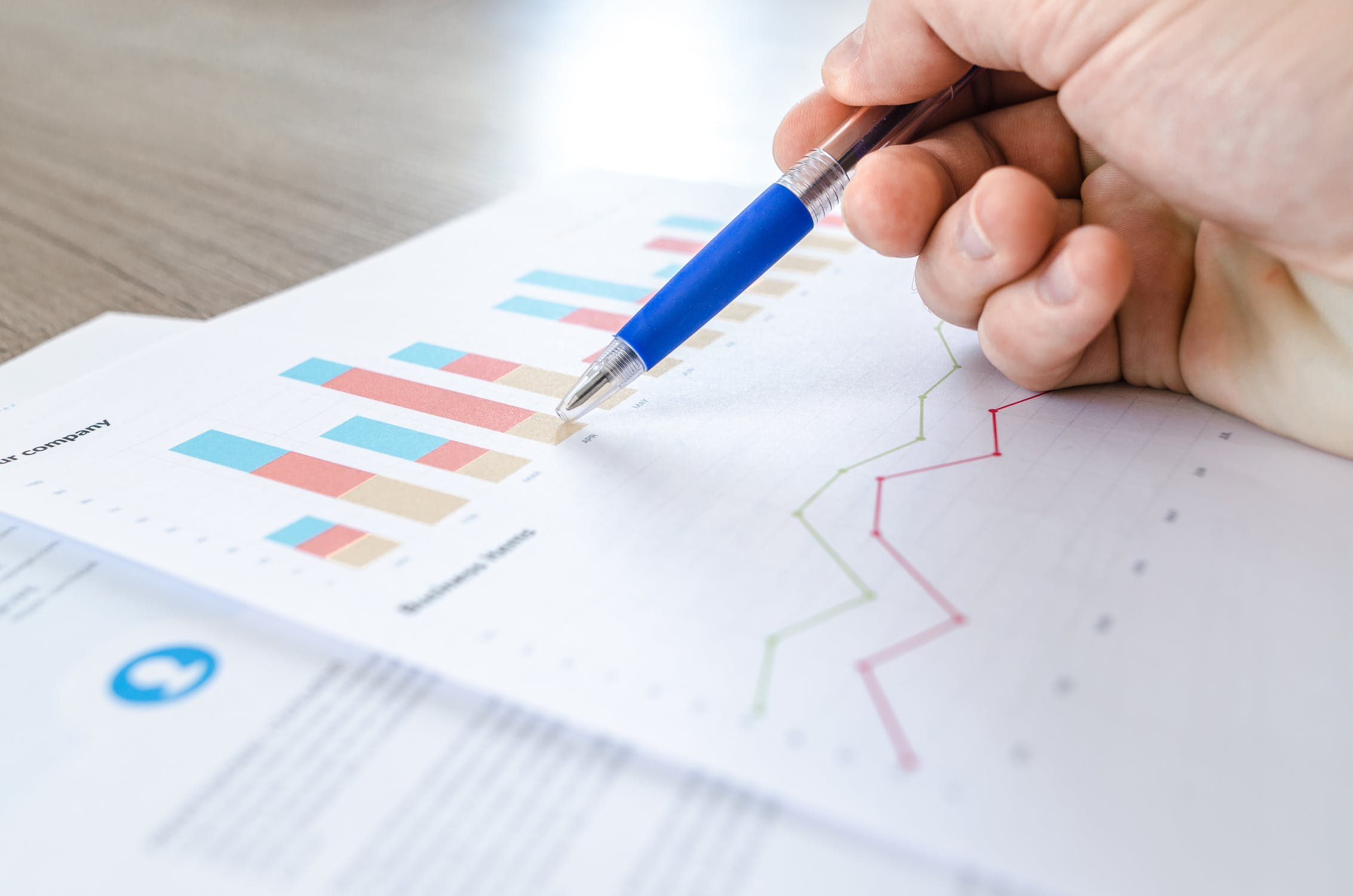 12
[Speaker Notes: Public health surveillance is the collection, analysis, and interpretation of health data that informs planning, implementation, and evaluation of public health practice, policies, and programs. Surveillance activities are done at the federal, state, and local levels. 

Surveillance is used to compile data on a population level, including:
The prevalence of certain diseases to understand how common or widespread they are
Health risk factors (such as tobacco use, high blood pressure, and overweight/obesity)
Health behaviors (such as nutrition and physical activity)
Burden of particular diseases and conditions (such as financial costs, mortality, and morbidity)

Developing effective responses to the Alzheimer’s epidemic necessitates understanding how Alzheimer’s and dementia impact states and communities. As it relates to Alzheimer’s and other dementias, the availability of state-level data is growing, but gaps remain regarding prevalence and impact of cognitive decline as well as roles and impact on caregivers of those with dementia.]
Behavioral Risk Factor Surveillance System (BRFSS)9
Behavioral Risk Factor Surveillance System(BRFSS) – CDC
Health-related risk behaviors
Chronic health conditions
Use of preventive services
State-based data
Cognitive Decline module, Caregiver module
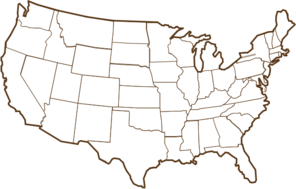 13
[Speaker Notes: In the U.S., state-based data on health-related risk behaviors, chronic health conditions, and use of preventive services is collected through the Behavioral Risk Factor Surveillance System (BRFSS). The BRFSS is the nation’s premier system for collecting data on health-related risk behaviors, chronic conditions and use of preventive services.  The survey is conducted by telephone and is collected at the state level by all 50 states and U.S. territories. It is a partnership between the Centers for Disease Control and Prevention (CDC) and state health departments. The survey is conducted by state health departments and is comprised of core component questions, optional modules and state-based questions.

CDC has developed two BRFSS modules that allow states to collect data on the prevalence of and impact on those experiencing cognitive decline as well as provide insight into the role and challenges faced by caregivers. The two BRFSS modules are the Cognitive Decline module and the Caregiver module.]
BRFSS: Cognitive Decline Module10,11
Comprised of questions about:
Confusion or memory loss
Impact on daily activities
Need for assistance and caregiving
Discussions about memory with health care professional
52 states/territories have used at least once
14
[Speaker Notes: The Cognitive Decline module contains questions for BRFSS respondents age 45 and older that ask about: 

Increased confusion or memory loss in the previous 12 months (known as subjective cognitive decline –the self-reported experience of these symptoms )
If day-to-day activities have been affected by confusion or memory loss
Whether individuals need assistance with day-to-day activities, and if so, were they able to get the help they needed
Whether confusion or memory loss interfered with activities outside the home, such as work, volunteering, or social activities
Whether individuals have discussed their memory problems with a health care professional 

To date, all 50 states plus DC and Puerto Rico have used the Cognitive Decline module at least once.]
BRFSS AND SUBJECTIVE COGNITIVE DECLINE12,13
About 80% have at least one other chronic condition
More than 1/3 said cognitive issues interfered with ability to work, volunteer, engage socially  
Over 50% have not talked to a health care provider about memory problems
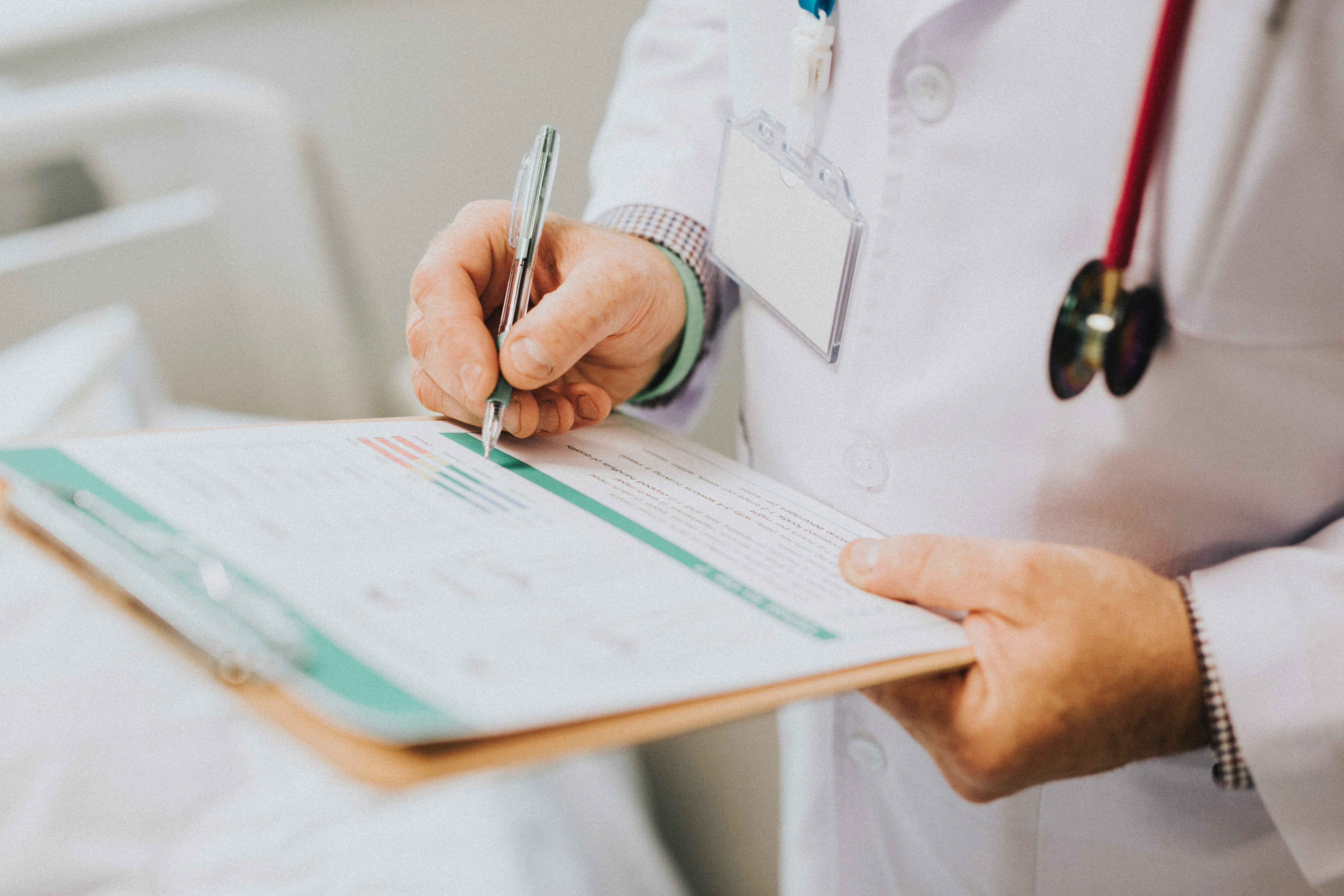 15
[Speaker Notes: Subjective cognitive decline is a person’s self-reported memory issues or decline in thinking processes. The most recent survey results of the BRFSS Cognitive Decline module found that among those who report having memory problems: 

About 80 percent have at least one other chronic condition
More than a third said cognitive decline interfered with their ability to work, volunteer, or engage socially
Over half have not talked to a health care provider about their memory problems]
BRFSS: CAREGIVER MODULE14
Comprised of questions about:
Prevalence of caregiving and caregiving activities
Caregiver relationship to care recipient and health condition necessitating care
Scope of caregiving
Caregiver challenges
49 states/territories have used at least once
16
[Speaker Notes: The Caregiver Module asks questions to collect data about:

Prevalence of caregiving and caregiving activities
Who is a caregiver (age, gender, relationship with care recipient)
Scope of caregiving, average hours, types of assistance provided
Challenges associated with caregiving

To date, there are 49 states/territories that have used the Caregiver Module at least once.]
BRFSS: CAREGIVER MODULE findings15
Typical dementia caregiver is a middle-aged woman, usually daughter/daughter-in-law, often still employed 
Nearly 1/3 provide 20+ hours of care per week
Majority of care is personal care tasks  
Caregivers’ mental or physical health can be negatively impacted by strain of long-term caregiving
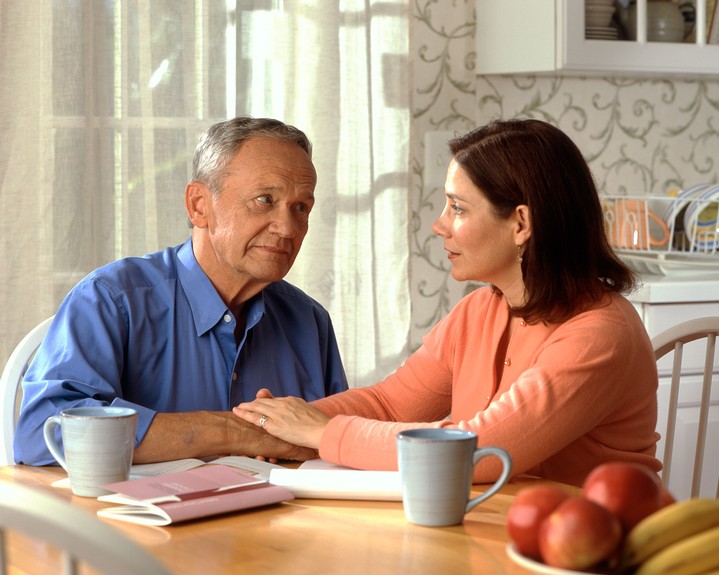 17
[Speaker Notes: Recent survey findings from the BRFSS Caregiver Module include: 

The typical caregiver for a person with Alzheimer’s or other dementia is a middle-aged woman, usually a daughter or daughter-in-law, who is often still employed while being a primary caregiver 
Nearly one-third provide 20+ hours of care per week, the majority of which is intimate personal care tasks such as bathing, dressing, and feeding in addition to managing household activities for the individual  
The strain of long-term caregiving for someone with Alzheimer’s or other dementias can negatively impact the caregivers’ mental or physical health]
Discussion Question 1
How could the Cognitive Decline and Caregiver data be used by state and local public health?
18
[Speaker Notes: Ask: How could the Cognitive Decline and Caregiver BRFSS data be used by state and local public health?

Open responses.]
Use of Surveillance Data16
Understand impact and burden of Alzheimer’s on state level
Develop strategies to reduce risk
Design interventions to alleviate burden
Inform public policy and planning
Evaluate programs and policies
Educate the public and the health care community
Guide research
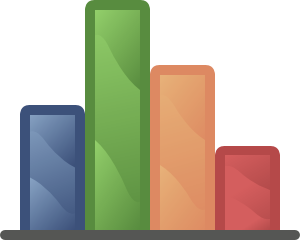 19
[Speaker Notes: Public health and its partners can use surveillance data to:

Understand the impact and burden of Alzheimer’s disease and cognitive decline on a state level
Develop strategies to reduce risk and devise effective interventions, such as increasing public awareness about Alzheimer’s, supporting early detection, and promoting cognitive and brain health
Design interventions to alleviate burden, such as providing caregiver support and access to services needed by people with Alzheimer’s and dementia
Make informed decisions about public policy and planning related to program funding, public awareness campaigns, promoting early detection
Evaluate existing programs and policies at the state and local levels
Educate the public and the health care community about cognitive impairment
Guide research into the causes, treatment, and prevention of Alzheimer’s and dementia]
Public health impact: risk reduction & primary prevention
Alzheimer’s Disease – What is the Role of Public Health?
20
[Speaker Notes: Now we turn to risk reduction and primary prevention as ways public health can impact Alzheimer’s and other dementias.]
Primary Prevention17
Designed to prevent a disease or condition from developing in a population
Causes of Alzheimer’s not fully understood
Primary prevention for Alzheimer’s:
Risk reduction
Promotion of cognitive health
21
[Speaker Notes: An important role of public health is promoting primary prevention which is intervening before health effects can occur. Common examples of primary prevention in public health include regular physical activity to reduce risk of cardiovascular disease, vaccination against infectious diseases, bike helmet laws, and anti-tobacco use campaigns.  

Secondary and tertiary prevention refer to identifying and managing a disease or condition at its earliest stage, and minimizing or reducing complications of or disability resulting from a disease or injury, respectively.  

Research hasn’t yet revealed the exact causes of Alzheimer’s in most people. However, a growing base of evidence suggests there are ways to reduce risk for cognitive decline and possibly dementia, as well as ways to promote cognitive health at the population level.]
Discussion Question 2
What are risk factors for Alzheimer’s and other dementias that could be modified or reduced?
22
[Speaker Notes: Ask: What are risk factors for Alzheimer’s and other dementias that could be modified or reduced?

Open responses.]
Risk Reduction: Head Trauma18,19
Traumatic brain injury
Risk remains for years after original injury
Prevention efforts include:
Seat belt use
Use of helmets
Falls prevention
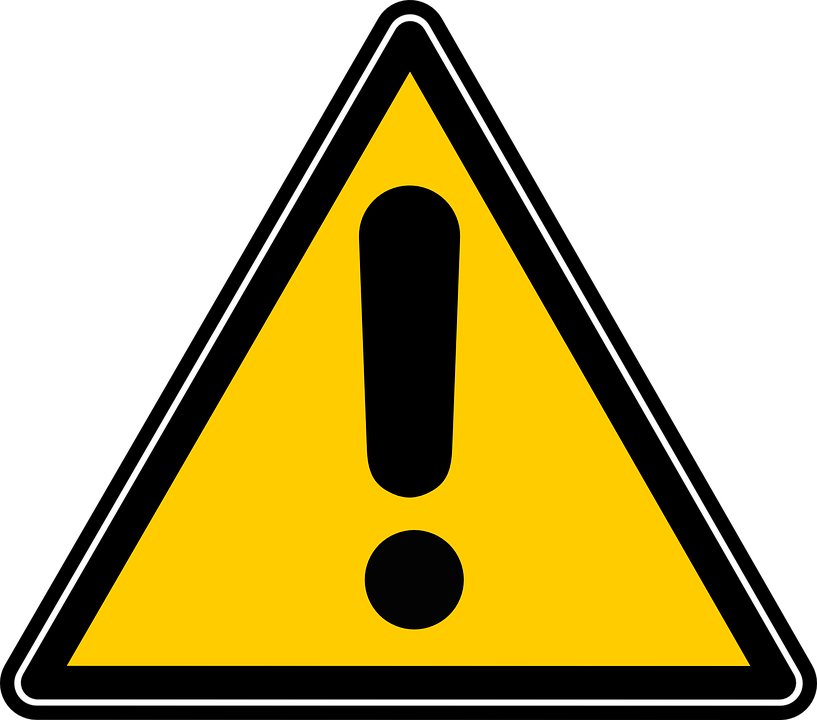 23
[Speaker Notes: Research has linked traumatic brain injury (TBI) to a greater risk of developing dementia, including Alzheimer’s. The risk remains even years after the original head injury, and the risk of dementia increases with the number of TBIs sustained.  

Prevention efforts for the general public may include:
Promoting (through education and policy) the use of:
Seat belts
Helmets when bicycling and participating in certain sports
Falls prevention, including:
Putting safety measures in place at home (such as reducing tripping hazards, adding grab bars, and improving lighting)
Exercise to improve balance and coordination
Reviewing medicines and vision with health care provider]
Risk Reduction: Heart Health20,21,22,23
Close link between heart health and brain health
 Modifying cardiovascular risk:
Quit smoking
Diet (DASH, Mediterranean, MIND)
Physical activity
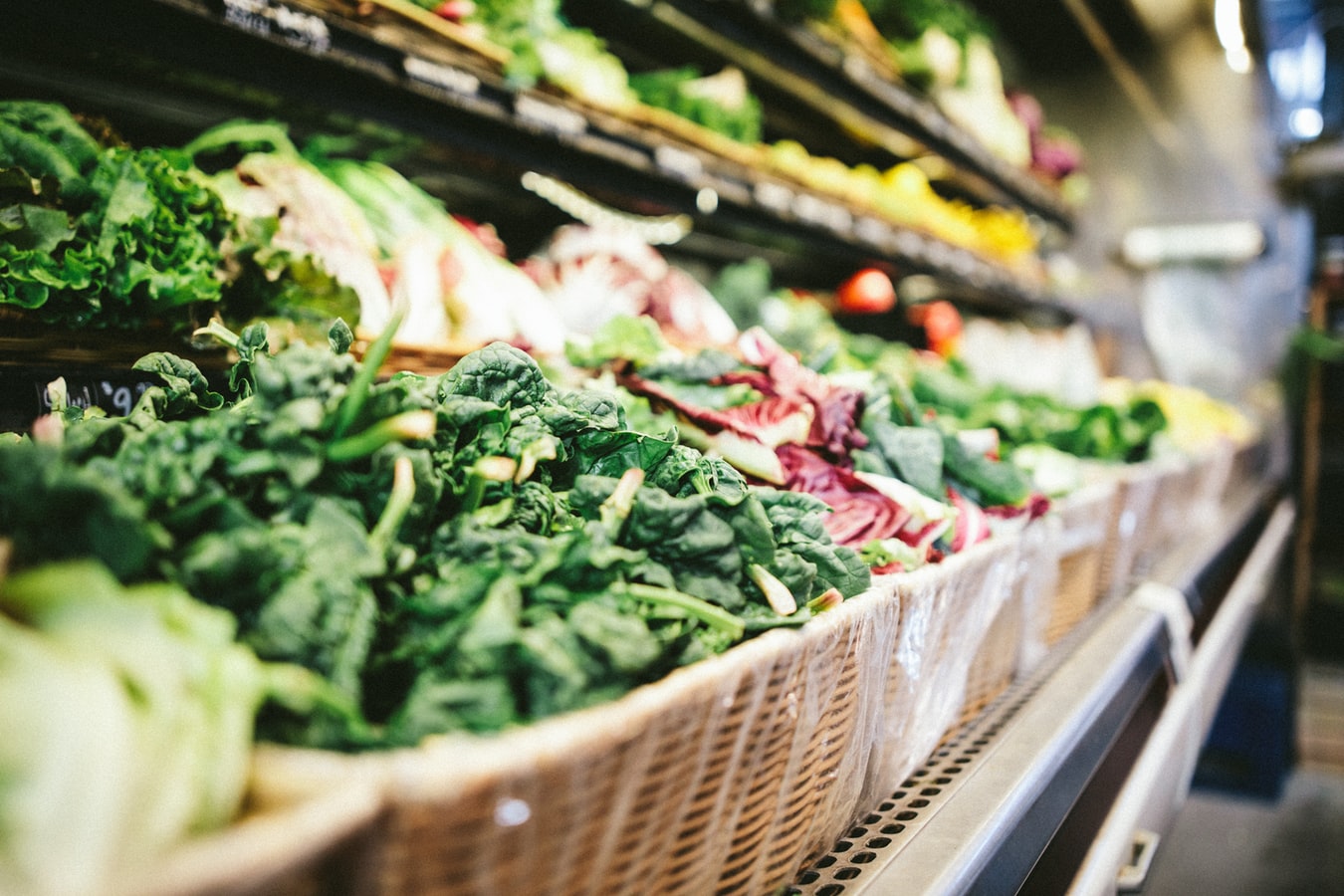 24
[Speaker Notes: Growing evidence suggests a close link between the health of the heart and the health of the brain.  

Several conditions known to increase the risk of cardiovascular disease –including high blood pressure, heart disease, stroke, and diabetes— also appear to increase the risk of developing Alzheimer’s. Some autopsy studies show that up to 80% of individuals with Alzheimer’s also have cardiovascular disease.

Many cardiovascular disease risk factors are modifiable –that is, they can be changed to decrease the likelihood of developing cardiovascular disease. Many experts believe that controlling cardiovascular risk factors may be the most cost-effective and helpful approach to protecting brain health and reducing the risk of cognitive decline.  

Risk factors that may be modified include:
Quitting smoking: Smoking has a negative effect on cardiovascular health. There is evidence that current smoking increases the risk of cognitive decline and possibly dementia and that quitting smoking may over time reduce the associated risk to levels comparable to those who never smoked.
Diet: Current evidence also suggests that eating a heart-healthy diet may also help protect the brain.  Two diets that have been studied and may be beneficial are the DASH (Dietary Approaches to Stop Hypertension) diet and the Mediterranean diet. A third dietary intervention is the Mediterranean-DASH Intervention for Neurodegenerative Delay (MIND) diet, which is a combination of the two diets and focuses on foods that support cognitive health.  
Physical activity: Regular physical activity is important for heart health and may help lower the risk of Alzheimer’s and vascular dementia. Exercise may directly benefit brain cells by increasing blood and oxygen flow in the brain.

Adults should engage in 150 minutes of moderate aerobic activity (such as brisk walking) a week and muscle-strengthening activities on 2 or more days a week that work all major muscle groups (legs, hips, back, abdomen, chest, shoulders, and arms).]
Risk Reduction: Avoidance/Management24,25
Prevent onset of or effectively manage conditions that can increase risk for Alzheimer’s 
High blood pressure (hypertension)
Diabetes
Midlife obesity
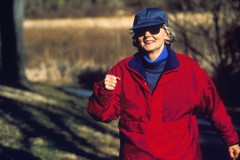 25
[Speaker Notes: Growing evidence suggests that the avoidance and management of high blood pressure (hypertension), diabetes, and midlife obesity may reduce risk for Alzheimer’s and other dementias. There is even stronger evidence that these factors may also help protect against cognitive decline in general.  

A large-scale clinical trial showed that medical treatment to reduce blood pressure can significantly lower the occurrence of mild cognitive impairment (MCI) and combined outcome of MCI and dementia in older adults with hypertension. Controlling blood pressure is also important for reducing risk for stroke, another source of cognitive impairment.

Preventing and managing these and other chronic diseases and conditions have been priorities of public health practice for many years. The increasing evidence base about the impact of these conditions on cognitive health must also be taken into account and incorporated into public health practice going forward.]
Risk Reduction: Active Brain26,27
Mental activity:
Learning new information and skills
Volunteering
Reading
Playing challenging games
Social connections (friends, social groups, volunteering)
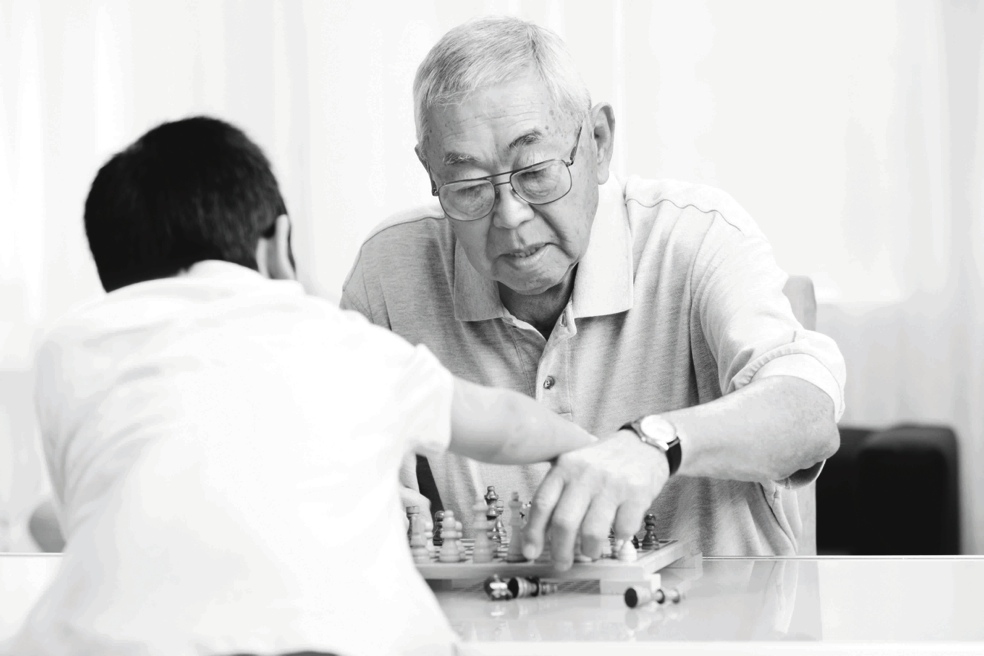 26
[Speaker Notes: In addition to the findings that having a greater number of years of formal education may be a protective factor for Alzheimer’s and other dementias, a number of studies indicate that keeping the brain active as one ages is also associated with a lower risk for developing Alzheimer’s and other dementias.  

Mentally stimulating activities may include: 
Learning new information and skills that challenges the brain in novel ways 
Volunteering
Reading
Playing challenging games (such as bridge, chess, Sudoku, etc.)

Other studies have also suggested a link between social connections and cognitive health. Keeping strong social connections with others through activities such as clubs, friends, social groups, volunteering may help reduce the risk of cognitive decline and possibly delay the onset of dementia.

These activities are thought to build one’s “cognitive reserve,” which researchers say may explain why some people maintain cognitive functioning even when damage to the brain from Alzheimer’s is present. Mentally stimulating activities over one’s life may enable the brain to flexibly and efficiently use cognitive networks (networks of neuron-to-neuron connections) in ways that may mask or delay appearance of dementia symptoms.]
Discussion Question 3
How could public health play a role in promoting risk reduction and cognitive health?
27
[Speaker Notes: Ask: How could public health play a role in promoting riskreduction and cognitive health?

Open responses.]
Risk Reduction: public health interventions28
Health education and promotion campaigns
Brain and cardiovascular health
Detection/treatment of diabetes and high blood pressure
Smoking cessation
Programs and policies
Injury prevention
Cardiovascular health
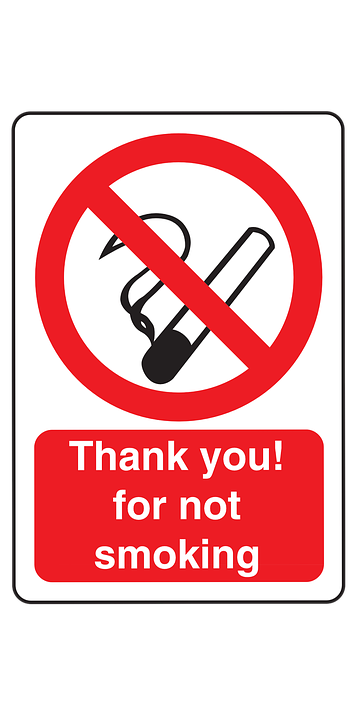 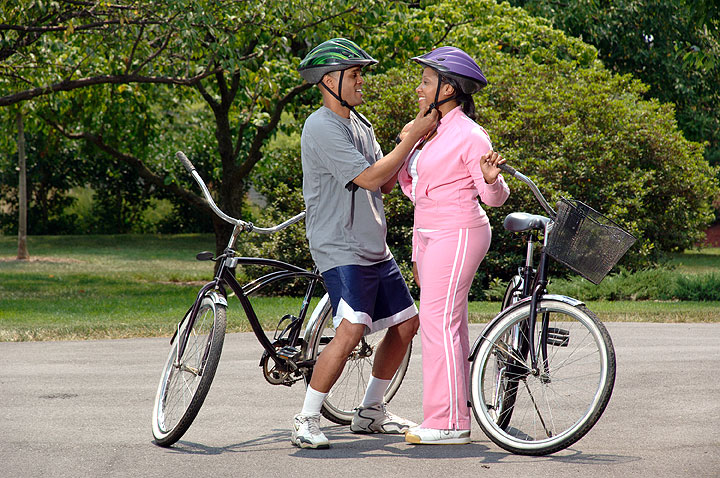 28
[Speaker Notes: Public health may design and implement health education and promotion campaigns that directly promote brain health and risk reduction strategies, or incorporate brain health messages into cardiovascular health and injury prevention campaigns.

Similarly, reducing risk for cognitive decline and possibly dementia is in line with public health efforts to improve detection and treatment of high blood pressure and diabetes and promote smoking cessation.  

Such campaigns should include in their target audience midlife and older adults. Specifically, evidence-based interventions are needed to increase physical activity, promote smoking cessation and heart-healthy diets, and control high blood pressure.    

To achieve health equity goals, public health campaigns need culturally appropriate education and awareness campaigns for heart health and brain health. These are especially important for African-Americans and Hispanics, who are at higher risk of Alzheimer’s as well as for high blood pressure and diabetes.

Public health and its partners may also initiate or strengthen programs and policies aimed at risk reduction for dementia.  

Programs and policies could help ensure access to:
Injury prevention resources (e.g., helmets, falls prevention assets)
Safe and accessible public spaces
Options for healthy eating, physical activity, smoking cessation assistance, and social connections]
Public health Impact: early detection & diagnosis
Alzheimer’s Disease – What is the Role of Public Health?
29
[Speaker Notes: Promoting early detection and diagnosis of Alzheimer’s is another important role for public health.]
Why Promote Early Detection?30,31,32,33
Access to treatment and services
Planning
Potentially reversible causes
Clinical trials
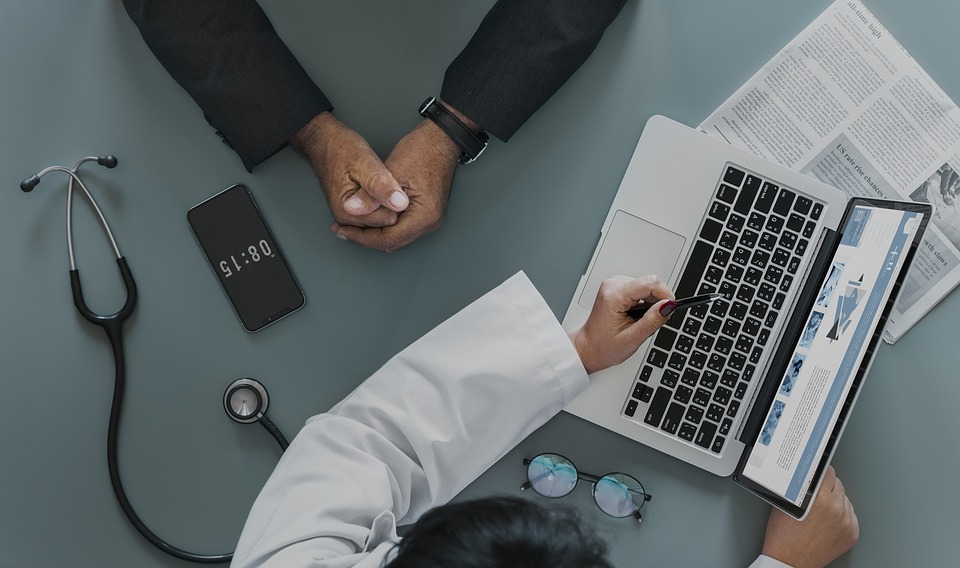 30
[Speaker Notes: Promoting and assuring early detection of disease and disability is a third key impact for public health and is vitally important for people with Alzheimer’s and dementia. Although there are no pharmacological treatments that change the course of the disease, there are numerous reasons why early detection is important:

Access to treatment and services: A formal diagnosis allows individuals and their caregivers to have access to available treatments, build a care team, and identify support services.

It may help individuals:
Begin medication to help manage symptoms 
Identify health care professionals to help with different aspects of the disease (such as primary care, neurologist, occupational therapist, etc.)
Manage co-morbidities (such as high blood pressure, diabetes) and potentially minimize or avoid further complications
Access community-based services, such as support groups and services to assist with daily life 

All of these factors may help reduce the burden on people with Alzheimer’s and their caregivers. Health care costs could be reduced if better care averts avoidable hospitalizations or delays admission to long-term care facilities.

Planning: Early detection of Alzheimer’s and other dementias can also help individuals and their families make important decisions and plans surrounding care, treatment options, and finances.

Many people with Alzheimer’s and their families may benefit from creating advance directives –legal documents that specify the type of medical and end-of-life care a person wants to receive once he or she can no longer make or communicate these decisions. Such a document allows the person’s wishes to be carried out by their family.

Reversible Causes:  In some cases, dementia-like symptoms are not actually dementia, but are due to reversible causes.
Common causes of dementia-like symptoms are depression, untreated sleep apnea, delirium, side effects of medications, thyroid problems, certain vitamin deficiencies and excessive alcohol consumption. Unlike Alzheimer’s and other dementias, these conditions often may be reversed with treatment.

Clinical Trials: Having access to clinical trials provides individuals with the opportunity to access the latest experimental approaches available and provides them with care by clinical research staff.

It is important for diverse populations to participate in clinical studies. This is especially true for African American and Hispanic populations, both of which are at increased risk for Alzheimer’s and are traditionally under-represented in research.]
Discussion Question 4
Would you want to know if you had Alzheimer’s?  Why or why not?
31
[Speaker Notes: Ask: Would you want to know if you had Alzheimer’s?  
Why or why not?

Open responses.]
Early Detection: factors influencing Diagnosis Rates34,35
Many people with Alzheimer’s and other dementias either:
Have not been diagnosed
Have a diagnosis but have not been made aware 
Fear of Alzheimer’s and/or lack of knowledge about cognitive decline by individuals
Only 35% aware of diagnosis, yet vast majority say they’d want to know 
Health care disparities
32
[Speaker Notes: Despite the many benefits of early detection and diagnosis, many people living with Alzheimer’s and other dementias either:
Have not been diagnosed, or 
Have been diagnosed but have not been made aware of the diagnosis

Individuals, their families, and health care providers have to overcome barriers to diagnosis in order for early detection to occur. Many people of all ages fear getting Alzheimer’s more than any other disease, and others may lack basic knowledge about cognitive decline, including the early signs of Alzheimer’s. These are two of many reasons why we saw, as with the BRFSS data on subjective cognitive decline, many people experiencing memory issues are not discussing the symptoms with their doctor. Yet, 90% or more of people would want to know if they themselves or a family member had Alzheimer’s. 

A key challenge with early detection and diagnosis of Alzheimer’s is that many individuals and their caregivers are not being told of the diagnosis, even when their doctor has diagnosed it. 

An analysis by the CDC found that among people with Alzheimer’s or another dementia, they or their caregivers reported being aware of the diagnosis only in 35% of the cases. (For more information: https://www.healthypeople.gov/2020/data-search/Search-the-Data#objid=4158)

These rates are far below diagnoses for other chronic diseases. Analyses have shown that 90% or more of those diagnosed with cancer and cardiovascular disease, for example, were aware of their diagnosis. 

There are also health care disparities surrounding diagnosis. Medicare data show that African-Americans are even less likely than whites to be diagnosed.  

Furthermore, when they are diagnosed, African-Americans and Hispanics, possibly due to issues surrounding access to health care, are typically diagnosed in later stages of the disease, resulting in higher use of health care services and substantially higher costs.

In the next slide, we will look at possible reasons for the lower rate of diagnosis and disclosure.]
Early Detection: Challenges36,37
Diagnostic uncertainty
Time constraints, lack of support
Communication difficulties
Fear of causing emotional distress
Reluctance to discuss with health care provider
33
[Speaker Notes: There are many reasons why Alzheimer’s and other dementias go undiagnosed or diagnosed but not disclosed to the patient.

Diagnostic uncertainty: Health care providers frequently cite the complexity and uncertainty of the diagnosis as barriers to disclosure.
Time constraints and lack of support: Disclosing a diagnosis of Alzheimer’s or another dementia to a patient usually requires discussion of treatment options and support services, as well as education about the disease and what to expect. In many health care settings, providers may perceive they have insufficient time to properly assess and effectively communicate with the patient. However, to address this barrier, Medicare created a billing code for conducting comprehensive assessments for patients diagnosed with cognitive impairment, developing a care plan, and referring the patient and caregivers to community resources.
Communication difficulties: Many providers report challenges in communication skills related to disclosing a diagnosis of Alzheimer’s or other dementias. It is also important for providers to be culturally competent and aware in presenting information on Alzheimer’s that is respectful of and responsive to the needs, concerns, and belief systems of diverse patient populations.   
Fear of causing emotional distress: One of the most common reasons family members and health care providers give for not disclosing an Alzheimer’s diagnosis is fear of causing emotional distress. However, studies have found that few patients become depressed or have other long-term emotional problems because of the diagnosis.  
Reluctance to discuss with health care provider: Many people are reluctant to discuss memory or cognitive issues with their health care provider. The BRFSS (Behavioral Risk Factor Surveillance System) survey found that the majority of people who have experienced subjective cognitive decline have not talked to their health care provider about it. 

[Note to Presenters: It was more common in the past for physicians to withhold a serious diagnosis from patients. For example, survey results published in 1961, indicated that 9 in 10 physicians said it was their usual policy to not tell patients that they had been diagnosed with cancer. Typical reasons included not causing patients unnecessary anxiety or depression, a perceived lack of effective treatments, and not wanting to take away hope.]]
Early Detection: Most Want to Know38
89% of U.S. adults would want to know
Of those age 60 and older, 95% would want to know
97% would want to know for family member
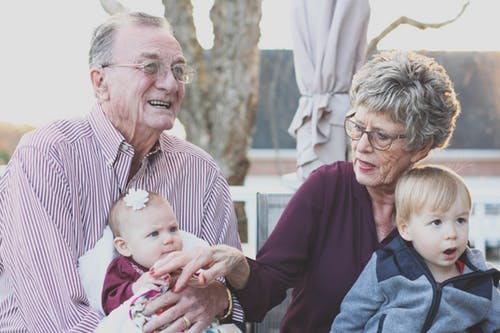 34
[Speaker Notes: Despite the barriers to diagnosis, studies show that most U.S. adults would want to know if they had Alzheimer’s disease.

Nearly 89% of Americans say that if they were exhibiting confusion and memory loss, they would want to know if the cause of the symptoms was Alzheimer’s disease.
Of those aged 60 and older, 95% say they would want to know.
Over 97% say that if they had a family member exhibiting problems with memory loss, they would want them to see a doctor to determine if the cause was Alzheimer’s disease.]
Discussion Question 5
What can public health do to promote early detection and diagnosis of Alzheimer’s?
35
[Speaker Notes: Ask: What can public health do to promote early detection and diagnosis of Alzheimer’s?

Open responses.]
Public Health: Early Diagnosis39
General education and awareness
“10 Early Signs” – Alzheimer’s Association 
Benefits of early detection
Education and training for health care providers
Education/support for newly diagnosed and their family
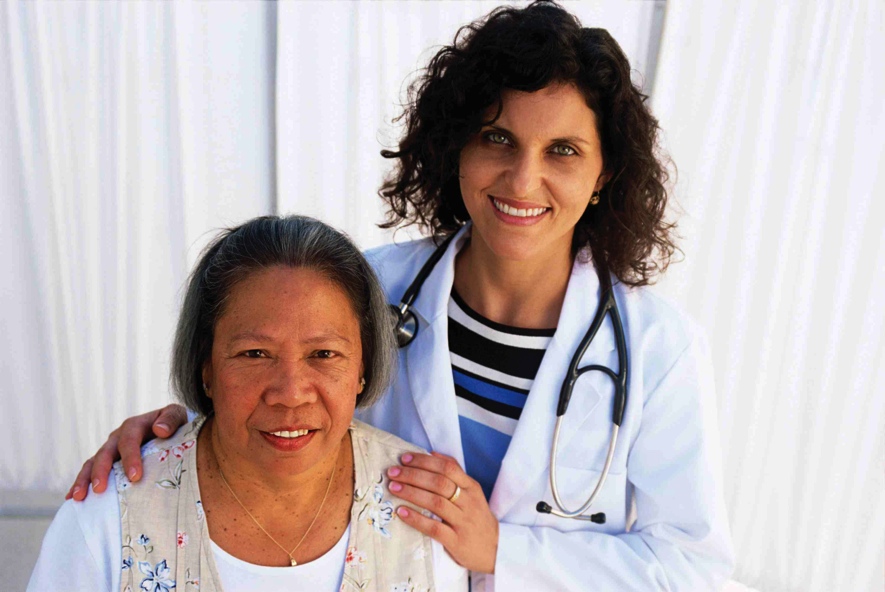 36
[Speaker Notes: Public health may play an important role in efforts to increase early detection and diagnosis of Alzheimer’s, including:

Educating the public about the early signs of dementia (such as the “10 Early Signs”), the benefits of early detection, and the importance of talking to a health care provider about increasing memory problems
Identifying and promoting culturally appropriate strategies designed to promote early detection

Public health may also play a role in providing education to health care providers about the importance of early detection and diagnosis.  

Education provided to the medical community should include topics such as: 

The importance of discussing memory issues with older patients
The availability and use of tools and guidelines to identify dementia, including validated cognitive assessment tools 
Early symptoms and signs of dementia 
Ways to counsel to individuals and their care partners upon diagnosis
Caregiver needs
Managing dementia in the context of other chronic diseases
Accessing services in the community
Participating in clinical trials

A diagnosis of Alzheimer’s or other dementia should be followed by continued education and support for individuals, families, and caregivers. 

The strengths and capacities of public health can also be used to: 

Promote advance care planning and advance financial planning to care partners, families, and individuals with Alzheimer’s and dementia in the early stages before function declines  
Inform and connect people to private and public resources that may help with treatment, support services, and information 
Promote awareness of abuse and exploitation, and support related prevention efforts as they pertain to a person with Alzheimer’s or other dementias
 
For information on the 10 early signs and symptoms of Alzheimer’s: https://www.alz.org/alzheimers-dementia/10_signs]
Public health Impact: safety and quality of care
Alzheimer’s Disease – What is the Role of Public Health?
37
[Speaker Notes: Helping to ensure the safety and quality of care for those with Alzheimer’s and their caregivers is a way public health can make a difference both at an individual and community level.]
Safety and quality of care40
Workforce supply and training/development
Safety of those with dementia and their caregivers
Caregiver support and resources
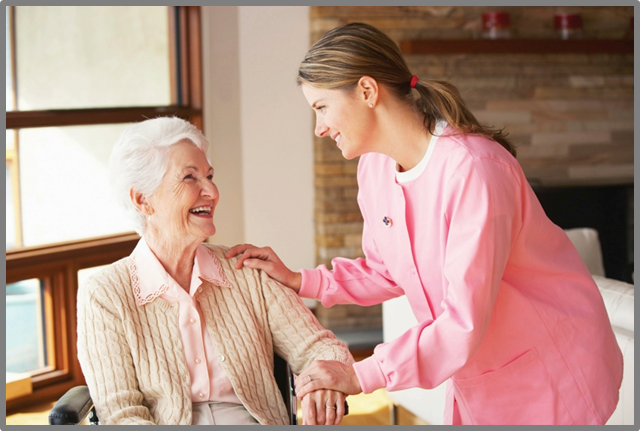 38
[Speaker Notes: Given the epidemic of Alzheimer’s and other dementias, it is vital that health systems and communities infrastructure are equipped to serve the growing number of individuals needing care and services.  

A well-trained, adequate workforce is needed to enhance the safety of those with Alzheimer’s and dementia and deliver high-quality care. The public health challenge is two-fold: 

Currently, in many communities, there is a shortage of care professionals (geriatricians, nurses, personal care attendants, home health aides, etc.) needed to provide care to people living with Alzheimer’s and dementia. Workforce shortages are likely to worsen as the population with Alzheimer’s increases 
At the same time, those who work with individuals with Alzheimer’s and other dementias do not often have the specialized knowledge and training needed to best meet the needs of these individuals 
 
Both of these issues will impact the quality of care and safety of those with Alzheimer’s. At present, many health care and other care professionals have received little formal training in Alzheimer’s and other dementias. For example, in 2015, only 23 states required training in dementia for staff in nursing homes. A variety of stakeholders have created training opportunities in recent years, so the situation is slowly changing.  
 
Caregiver Support and Resources: Currently about 70% of people with Alzheimer’s and other dementias live in the community, not in a long-term care facility. Therefore, the care provided to these individuals is most often by family caregivers, followed by paid home-care staff. Both family and professional caregivers need to understand the unique nature of Alzheimer’s and how to effectively communicate with and care for an individual with cognitive impairment. 
 
Caring for a family member or friend with Alzheimer’s, especially in the later stages, is a very challenging job. Caregivers need knowledge about the disease, changes to expect, and ways to care for a loved one over the course of the disease. 
 
The health of caregivers can be negatively impacted by the physical and emotional stress experienced in providing a high level of care for multiple years. In addition to education and training, caregivers need community support, such as respite care (short-term care for the person with Alzheimer’s), adult day services, financial/legal planning assistance, peer support groups, and resources that promote self-care. 
 
(Module 4 covers more information on these topics.)]
Conclusion: Public Health impact
4 key ways public health can have an impact:
Surveillance/monitoring
Risk reduction
Early detection and diagnosis
Safety and quality of care
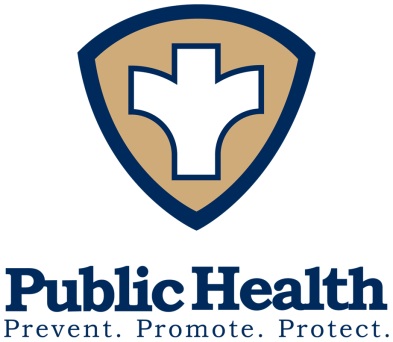 39
[Speaker Notes: Public health addresses Alzheimer’s disease from a population perspective in four primary ways: 
Surveillance and monitoring allows public health to compile data and use it to: 
Develop strategies and interventions
Inform public policy
Evaluate programs and policies
Educate populations 
Guide research
Risk reduction   
Primary prevention strategies can be used to promote risk reduction for Alzheimer’s and dementia, as well as to promote cognitive health in general. Public health may design and implement health education and promotion campaigns to promote brain health and risk reduction strategies, reaching wide audiences and affecting change on the population level.

Public health and its partners may also initiate or strengthen programs and policies aimed at risk reduction for Alzheimer’s disease. 

Programs and policies could help ensure access to: 
Injury prevention resources (e.g., helmets, falls prevention assets)
Safe and accessible public spaces
Health care services that improve management of cardiovascular risk factors, diabetes, high blood pressure (hypertension), and midlife obesity
Options for help with quitting smoking, healthy eating, physical activity, and social connections
Early detection and diagnosis
Public health may play an important role in efforts to increase early detection and diagnosis of Alzheimer’s disease, including: 
Educating the public about the warning signs of dementia (such as the “10 Warning Signs”), and the benefits of early detection
Identifying and promoting culturally appropriate strategies designed to promote early detection
Providing education and training to health care providers and newly diagnosed individuals, families, and caregivers  
Safety and quality of care
Alzheimer’s affects individuals and their families who are often the primary caregivers throughout much of the disease progression. Public health can support individuals and their caregivers by ensuring safety and quality of care through workforce training and development and by providing information and support to caregivers. 
Providing specialized training on Alzheimer’s and other dementia to prepare a healthcare workforce that understands and adequately meets the needs of those with Alzheimer’s and other dementias and their families
Provide caregivers with the training and support services needed to care for loved ones with Alzheimer’s and dementia]
Dementia Capable Systems and Dementia Friendly communities
Dementia capable systems
Public health research and translation
Support services
Workforce training
Dementia friendly communities
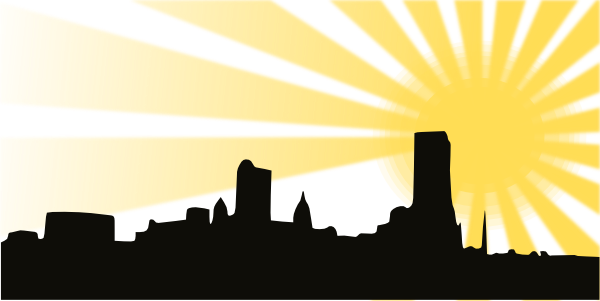 40
[Speaker Notes: (See module 4 for more information)

Public health also has a role to play in supporting dementia capable systems and dementia friendly communities. At a larger level, states and communities can become dementia capable in accommodating the needs of a population with Alzheimer’s and other dementias.  

A dementia capable system is a system or infrastructure that works to meet the needs of a people with dementia and their caregivers through providing education, support, and services. Public health can contribute to a dementia capable system through:

Public health research and translation
Ensuring access to support services for people with dementia and their caregivers
Workforce training and education

Public health can also support the creation of dementia friendly communities. These are cross-sector, community-wide efforts to have support services, resources, and safe environments that allow people with dementia and their caregivers to stay connected to the community. Over time, these partnerships should:

Enhance support services and resources
Address accessibility and mobility barriers
Provide dementia training for health care providers and first responders
Provide a range of resources to support family caregivers such as respite care services]
For More Information
For more information, please visit the Alzheimer’s Association: http://www.alz.org
CDC’s Alzheimer’s Disease and Healthy Aging Program: https://www.cdc.gov/aging/
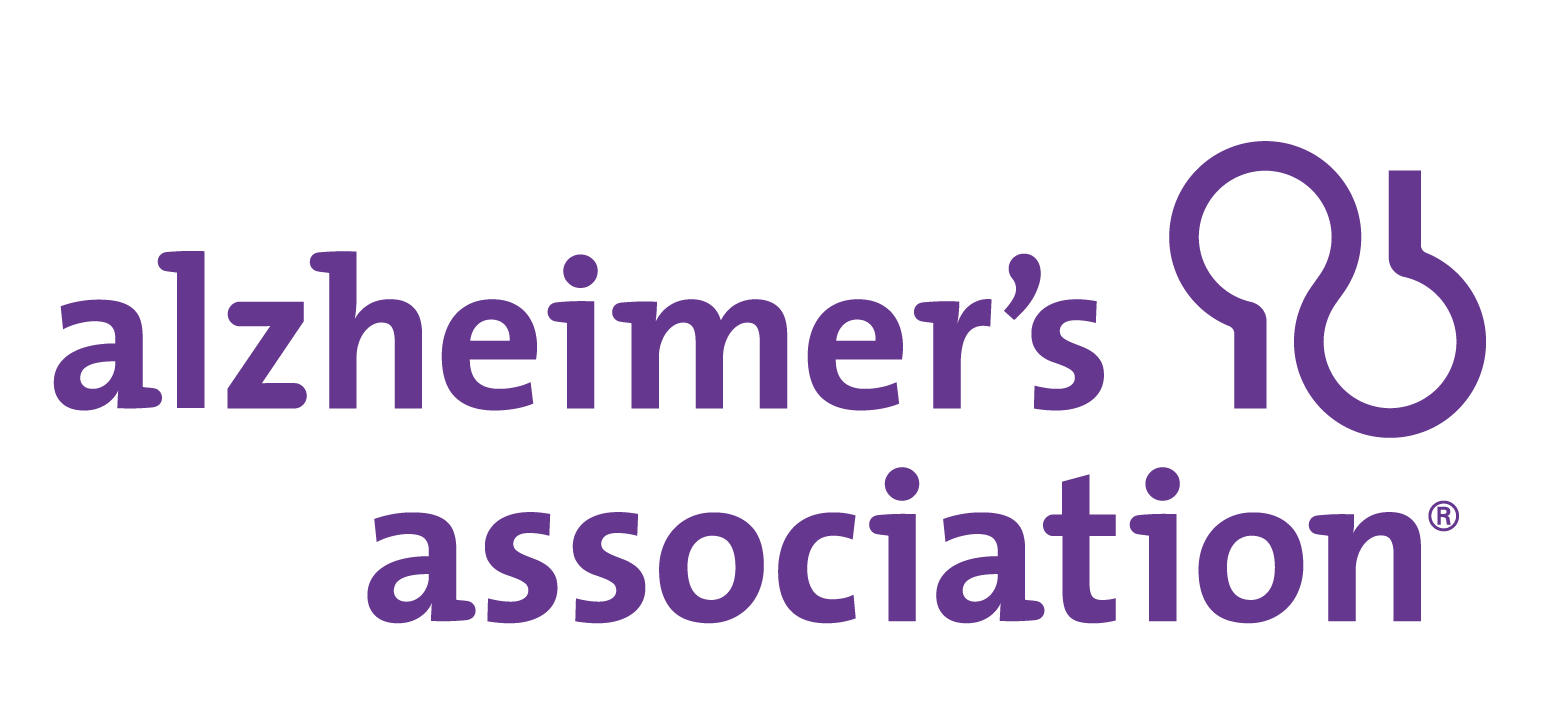 41
[Speaker Notes: For more information on the topics covered in this presentation, please go to the Alzheimer’s Association website at http://www.alz.org or the Centers for Disease Control and Prevention’s Alzheimer’s Disease and Healthy Aging Program at https://www.cdc.gov/aging/. There you can find resources, latest research and information.]
competencies
Academy for Gerontology in Higher Education (AGHE):
I.6.1 Identify and explain research methodologies, interpretations, and applications used by different disciplines to study aging. 
Council on Education for Public Health (CEPH) Foundational Competencies:
2. Locate, use, evaluate, and synthesize public health information (bachelors level)
4. Interpret results of data analysis for public health research, policy, or practice (masters level)
Council on Linkages Between Academia and Public Health Practice:
3A8. Describes the roles of governmental public health, health care, and other partners in improving the health of a community.
8A3. Describes the ways public health, health care, and other organizations can work together or individually to impact the health of a community.
42
[Speaker Notes: (this slide can be edited as needed or removed)
 
The content in this presentation supports the development of the following competencies:

Academy for Gerontology in Higher Education (AGHE):
I.6.1 Identify and explain research methodologies, interpretations, and applications used by different disciplines to study aging 

Council on Education for Public Health (CEPH) Foundational Competencies:
2. Locate, use, evaluate, and synthesize public health information (bachelors level)
4. Interpret results of data analysis for public health research, policy, or practice (masters level)

Council on Linkages Between Academia and Public Health Practice:
3A8. Describes the roles of governmental public health, health care, and other partners in improving the health of a community.
8A3. Describes the ways public health, health care, and other organizations can work together or individually to impact the health of a community.]
References 1
1 Alzheimer’s Association. (2019) 2019 Alzheimer’s Disease Facts and Figures.
2 Alzheimer’s Association. (2019) 2019 Alzheimer’s Disease Facts and Figures.
3 Alzheimer’s Association. (2019) 2019 Alzheimer’s Disease Facts and Figures.
4 Alzheimer’s Association. (2019) 2019 Alzheimer’s Disease Facts and Figures.
5 Alzheimer’s Association. (2019) 2019 Alzheimer’s Disease Facts and Figures.
6 U.S. Department of Health and Human Services. (2018) National Plan to Address Alzheimer’s Disease: 2018 Update.
7 Alzheimer’s Association and Centers for Disease Control and Prevention. Healthy Brain Initiative, State and Local Public Health Partnerships to Address Dementia: The 2018-2023 Road Map. Chicago, IL: Alzheimer’s Association; 2018. 
8 Alzheimer’s Association. (2018) Data Collection and Behavioral Risk Factor Surveillance System (BRFSS).
9 Centers for Disease Control and Prevention. (2014) About BRFSS. Retrieved from https://www.cdc.gov/brfss/about/index.htm
10 Alzheimer’s Association. (2018) Nationwide Cognitive Data from the 2015-2016 BRFSS [Fact Sheet].
11 Centers for Disease Control and Prevention. (2015) Behavioral Risk Factor Surveillance System (BRFSS) 2015 Cognitive Decline Module. Retrieved from website: http://www.cdc.gov/aging/healthybrain/brfss-faq.htm
12 Alzheimer’s Association. (2018) Nationwide Cognitive Data from the 2015-2016 BRFSS [Fact Sheet].
13 Centers for Disease Control and Prevention. (2015) Behavioral Risk Factor Surveillance System (BRFSS) 2015 Cognitive Decline Module. Retrieved from website: http://www.cdc.gov/aging/healthybrain/brfss-faq.htm
14 Alzheimer’s Association. (2018) Caregiver Data from the 2016 BRFSS. 
15 Alzheimer’s Association. (2018) Caregiver Data from the 2016 BRFSS. 
16 Alzheimer’s Association. (2018) Data Collection and Behavioral Risk Factor Surveillance System (BRFSS).
17 Centers for Disease Control and Prevention. (2017) Picture of America- Prevention. Retrieved from https://www.cdc.gov/pictureofamerica/
43
References 2
18 Alzheimer’s Association. (n.d.) Traumatic Brain Injury. Retrieved from https://www.alz.org/alzheimers-dementia/what-is-dementia/related_conditions/traumatic-brain-injury
19 Centers for Disease Control and Prevention. (2017) Important Facts about Falls. Retrieved from http://www.cdc.gov/HomeandRecreationalSafety/Falls/adultfalls.html
20 Alzheimer’s Association. (2019) 2019 Alzheimer’s Disease Facts and Figures.
21 Alzheimer’s Association. (n.d.) Prevention. Retrieved from https://www.alz.org/alzheimers-dementia/research_progress/prevention
22 U.S. Department of Health and Human Services. (2018) Physical Activity Guidelines for Americans, 2nd edition. Washington, DC: U.S. Department of Health and Human Services.
23 McKenzie J, Bhatti L, Tursan d’Espaignet E. (2014) WHO Tobacco Knowledge Summaries: Tobacco and Dementia. Retrieved from: https://www.who.int/tobacco/publications/mental_health/dementia_tks_14_1/en/
24 Alzheimer’s Association. (2019) 2019 Alzheimer’s Disease Facts and Figures. 
25 Centers for Disease Control and Prevention. (2018) Preventing Stroke: Control Medical Conditions. Retrieved from  https://www.cdc.gov/stroke/medical_conditions.htm
26 National Institute on Aging. (2018) Alzheimer’s Disease: Unraveling the Mystery.
27 Alzheimer’s Association. (2019) 2019 Alzheimer’s Disease Facts and Figures.  
28 Alzheimer’s Association and Centers for Disease Control and Prevention. Healthy Brain Initiative, State and Local Public Health Partnerships to Address Dementia: The 2018-2023 Road Map. Chicago, IL: Alzheimer’s Association; 2018.
30 Alzheimer’s Association and Centers for Disease Control and Prevention. Healthy Brain Initiative, State and Local Public Health Partnerships to Address Dementia: The 2018-2023 Road Map. Chicago, IL: Alzheimer’s Association; 2018.
31 Alzheimer’s Association. (2019) 2019 Alzheimer’s Disease Facts and Figures.  
32 National Institutes on Aging. (2018) Alzheimer’s Disease: Unraveling the Mystery.
44
References 3
33 U.S. Department of Health and Human Services.(2018) National Plan to Address Alzheimer’s Disease: 2018 Update.
34 Alzheimer’s Association. (2019) 2019 Alzheimer’s Disease Facts and Figures.
35 Alzheimer’s Association. (2018) Race, Ethnicity, and Alzheimer’s Fact Sheet. 
36 Alzheimer’s Association. (2019) 2019 Alzheimer’s Disease Facts and Figures.
37 Taylor C.A., Bouldin E.D., McGuire L.C. (2018) Subjective Cognitive Decline Among Adults Aged ≥45 Years — United States, 2015–2016. MMWR Morb Mortal Wkly Rep 67, 753–757. DOI: http://dx.doi.org/10.15585/mmwr.mm6727a1
38 Alzheimer’s Association. (2017) Early Diagnosis: The Value of Knowing [Fact Sheet]. Retrieved from https://www.alz.org/media/Documents/factsheet-2013-value-of-knowing.pdf
39 Alzheimer’s Association. (2017) Early Diagnosis: The Value of Knowing [Fact Sheet]. Retrieved from https://www.alz.org/media/Documents/factsheet-2013-value-of-knowing.pdf
40 Alzheimer’s Association and Centers for Disease Control and Prevention. Healthy Brain Initiative, State and Local Public Health Partnerships to Address Dementia: The 2018-2023 Road Map. Chicago, IL: Alzheimer’s Association; 2018.
45